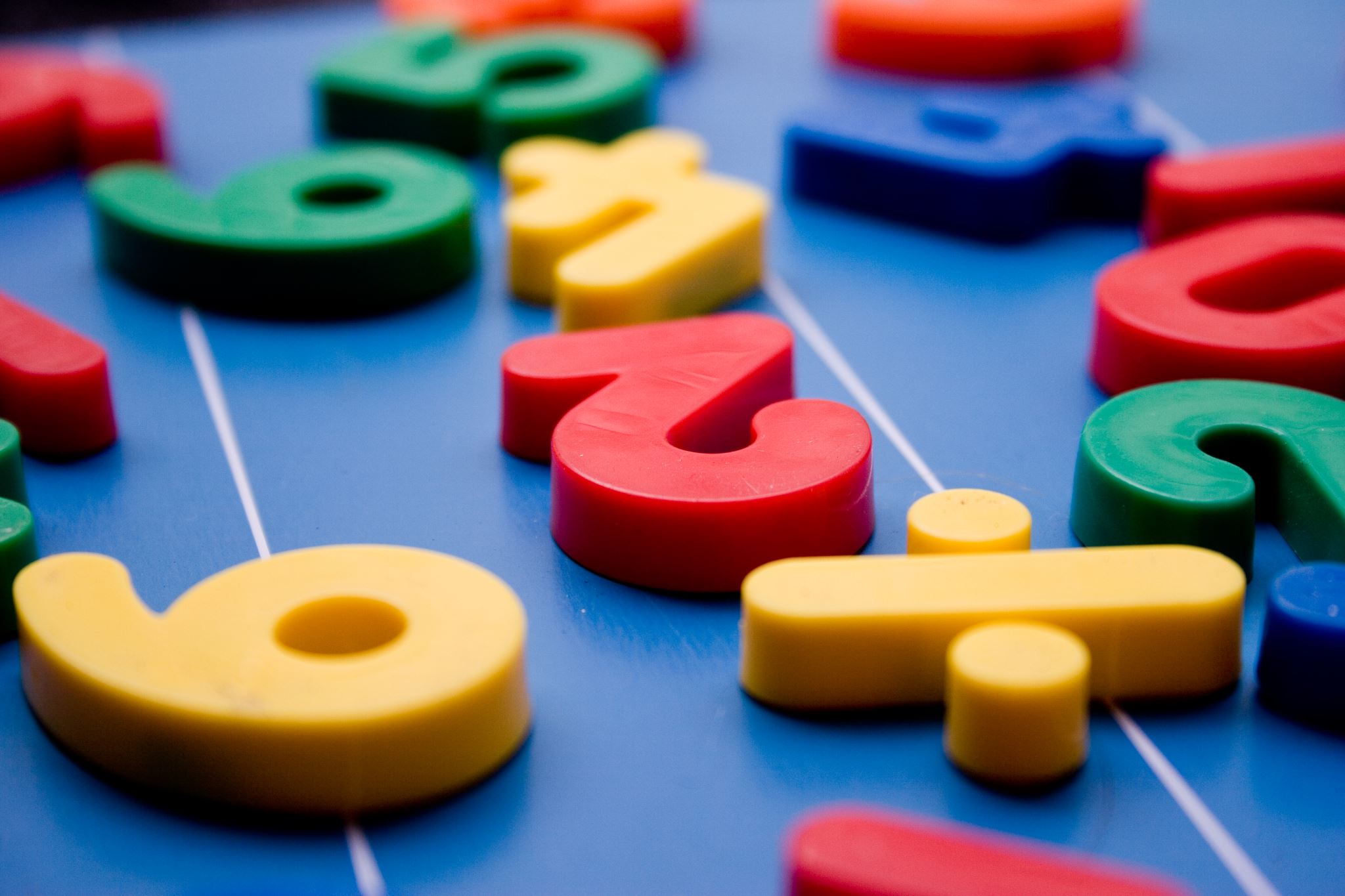 Year 1
Addition
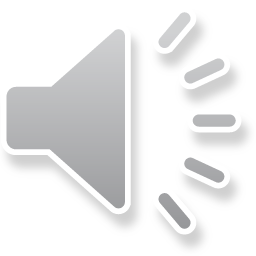 Addition
2 + 3 = 5
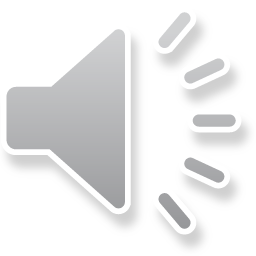 Addition
3 + 1 =
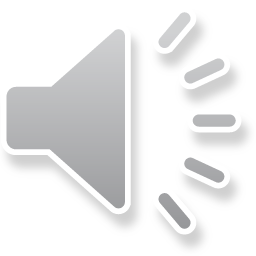 Addition
4 + 2 =
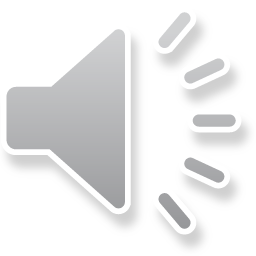 Addition
5 + 3 =
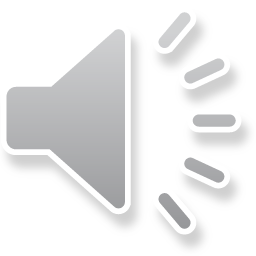 Addition
2 + 2 =
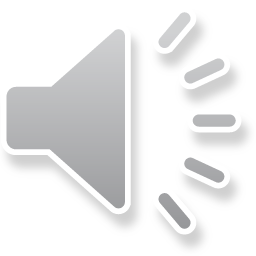 Addition using a number line
2 + 3 = 5
1
2
3
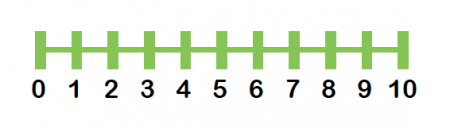 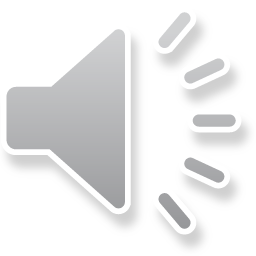 Addition using a number line
1 + 4 =
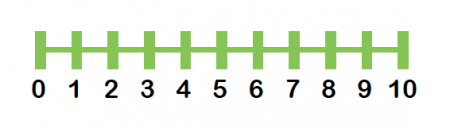 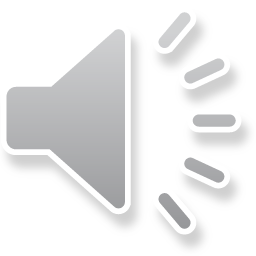 Addition using a number line
3 + 5 =
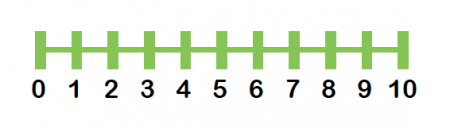 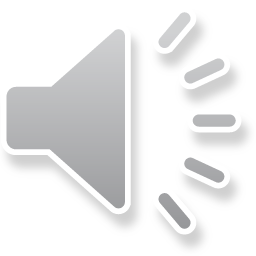 Addition using a number line
6 + 1 =
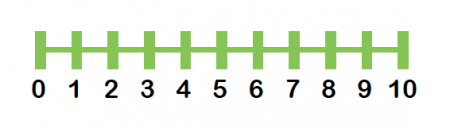 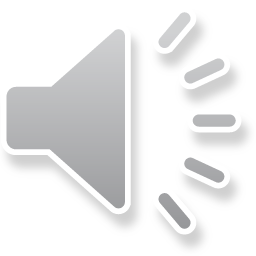 Addition using a number line
4 + 3 =
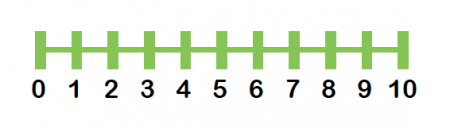 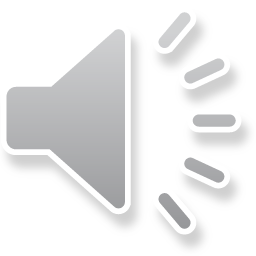 Addition using a number line
2 + 4 =
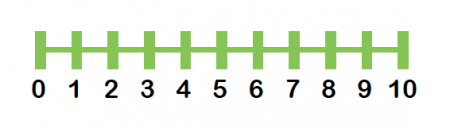 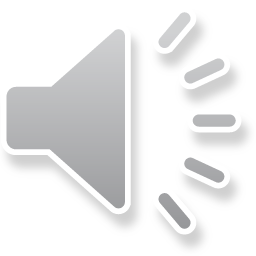 Slide 1 – Hello year 1, today we will be recapping addition
Slide 2 – Here is an example, our number sentence is 2 add 3, so we have 2 spots and 3 spots, and if we add them altogether our answer is 5. 
Slide 3 – Now try this one, 3 add 1, can you count the spots?
Slide 4 - Now try this one, 4 add 2, can you count the spots?
Slide 5 – Now try this one, 5 add 3, can you count the spots?
Slide 6 - Now try this one, 2 add 2, can you count the spots?
Slide 7 – Another way we can add is using a number line, look, when we add we jump forwards on the number line because the number gets bigger. Our sum is 2 add 3. So I start at number 2 and I have to do 3 jumps forward, 1, 2, 3, I've landed on number 5, so 5 is my answer, 2 add 3 equals 5. 
Slide 8 – Now try this one using the number line, 1 add 4, remember to jump forwards, what is the answer?
Slide 9 – Now try this one using the number line, 3 add 5, remember to jump forwards, what is the answer?
Slide 10 – Now try this one using the number line, 6 add 1, remember to jump forwards, what is the answer?
Slide 11 – Now try this one, 4 add 3, remember to jump forwards on the number line, what is the answer?
Slide 12- Last one, use your number line to work out what is 2 add 4. Remember to jump forwards, what is the answer?